Anwendertagung 2016
X-track Auftragsverfolgung
Anwendertagung 2016
X-track Auftragsverfolgung
Benachrichtigung des Kunden über X-map/X-track
Geocodierte Ansicht des Auftrags für Kunden möglich
Zusätzliche Informationen für Dispo/Info in X-map
Anwendertagung 2016
X-track Auftragsverfolgung

- Geocodierte Ansicht für Kunden möglich
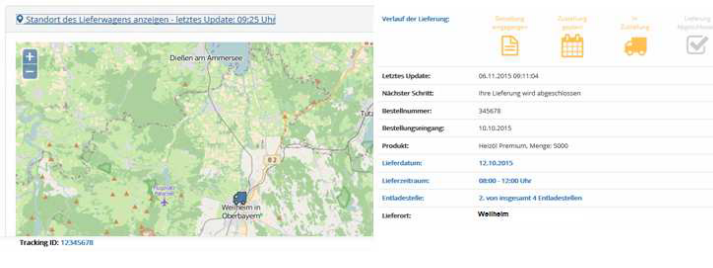 Anwendertagung 2016
X-track Auftragsverfolgung

- Zusatzinfo für X-map   (z.B. Abladung)
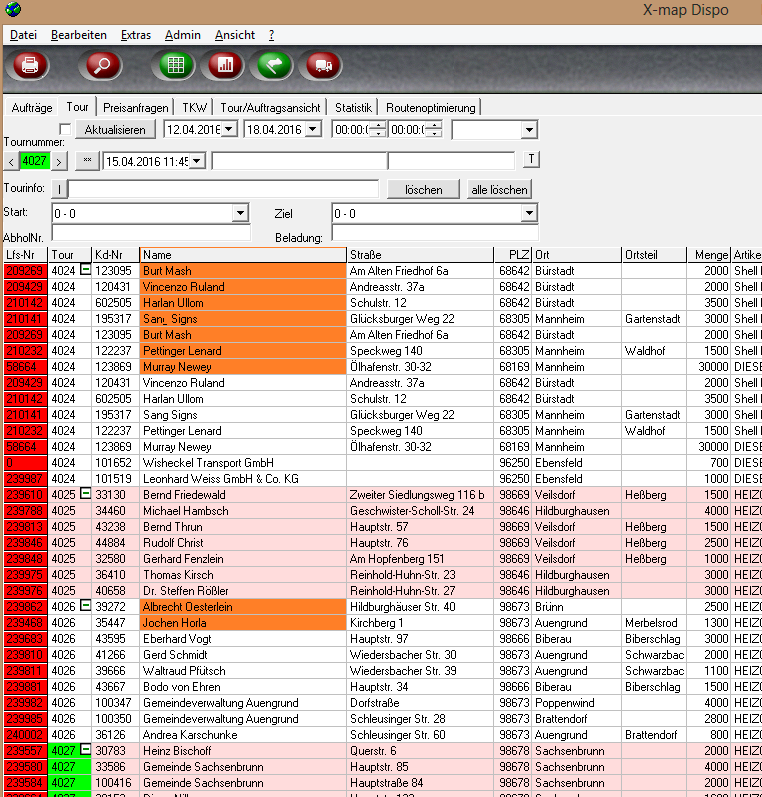 Anwendertagung 2016
Danke für Ihre Aufmerksamkeit